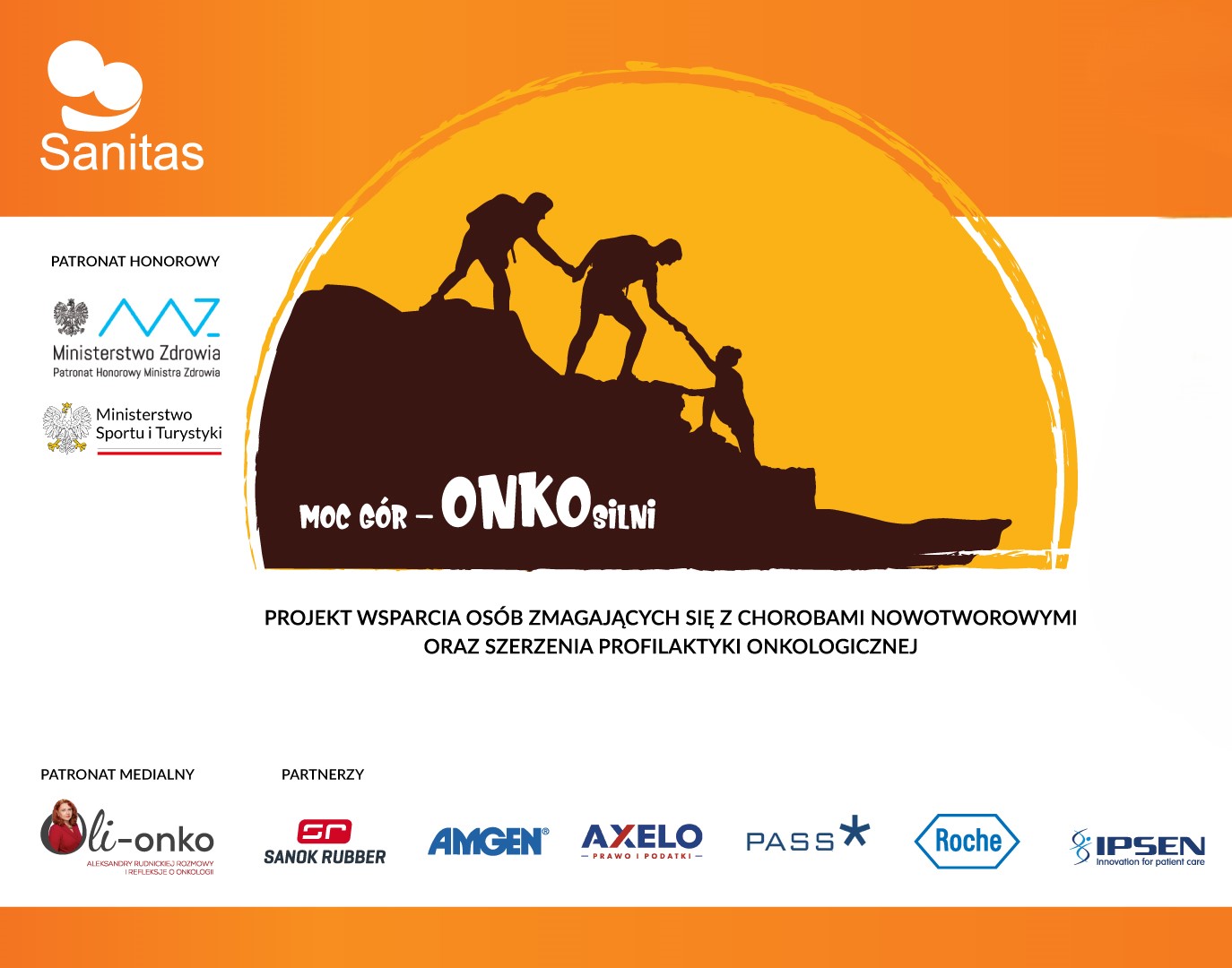 MOC GÓR-ONKOSILNI projekt Stowarzyszenia Onkologicznego SANITAS
ANNA NOWAKOWSKA
prezes

XIV  LETNIA AKADEMIA ONKOLOGICZN DLA DZIENNIKARZY
Warszawa,  5 sierpnia 2024
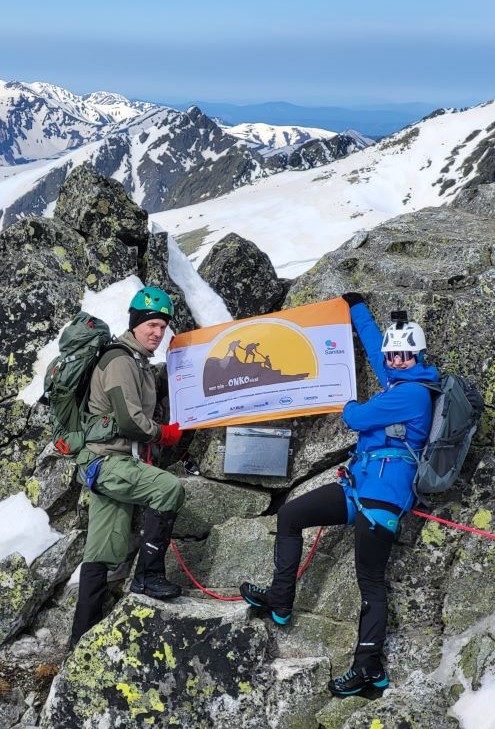 GENEZA PROJEKTU
Chcieliśmy pomóc  uczestnikom przełamywać własne bariery i ograniczenia, a także udowodnić sobie i innym, że po leczeniu wciąż są oni zdolni do mierzenia się z trudnościami, wysiłkiem oraz przezwyciężaniem lęku i słabości. Mogą „przenosić góry.”
Chcieliśmy także dać wsparcie osobom, które cierpią na nowotwór oraz ich bliskim, dać im motywację i nadzieję na pokonanie z choroby.
CELE PROJEKTUWsparcie chorych na nowotworyi ich bliskichProfilaktyka onkologiczna
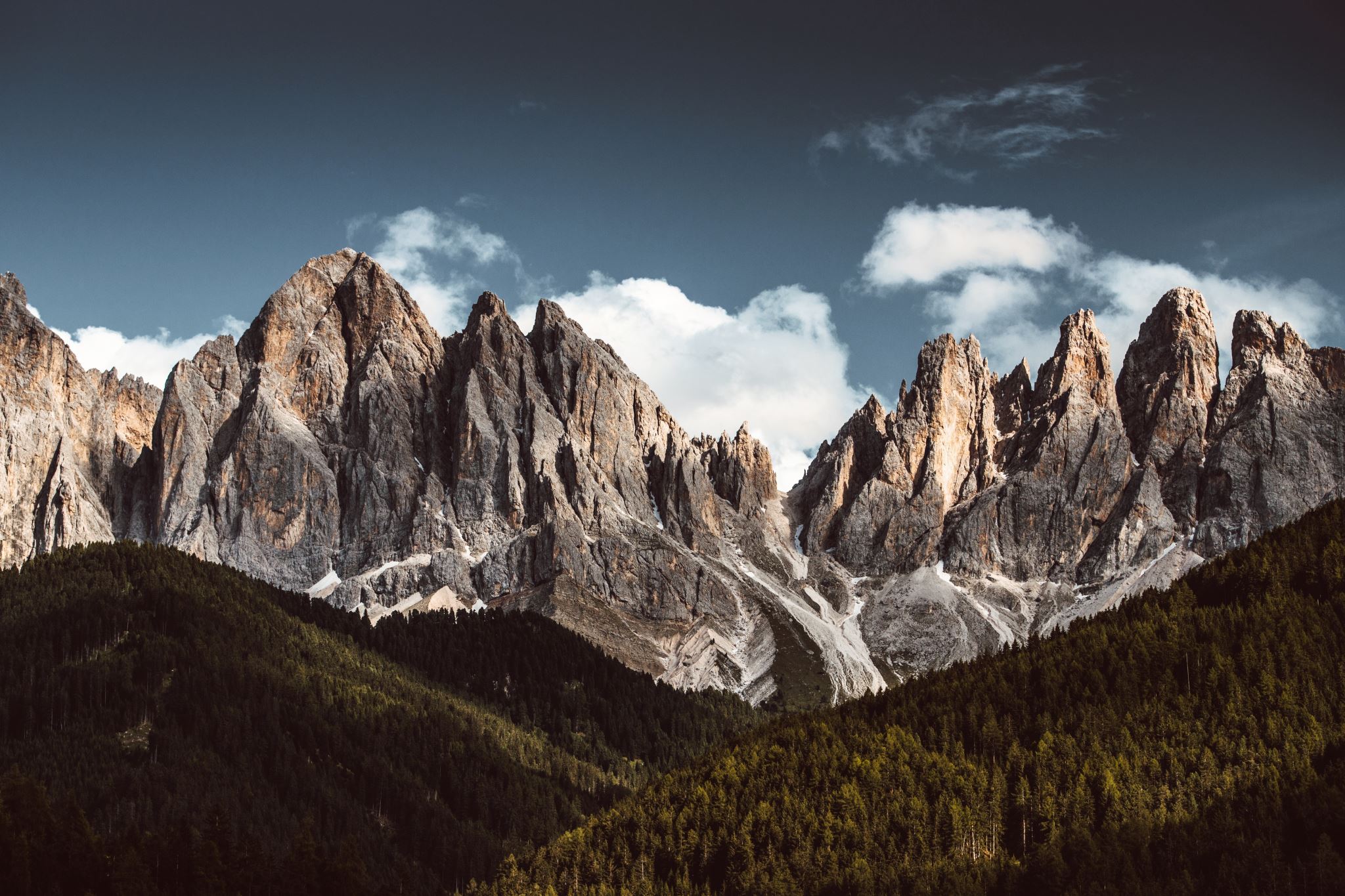 WSPARCIE PACJENTÓW I ICH BLISKIH
DROGA NA SZCZYTY GÓR JEST SYMBOLEM WALKI Z RAKIEM -  ODZWIERCIEDLA EMOCJE I ETAPY JEJ POKONYWANIA
Przygotowywanie się do wyprawy można porównać do profilaktyki 
Wyjazd w góry jest oczekiwaniem, niewiadomą, tak jak czekanie na wyniki diagnozy.
Spojrzenie na szczyt góry, jest jak być u progu zmagań z chorobą, kiedy często otaczają nas złe myśli, niepokój, lęk,  Że to za wysoko, że do za dużo, że nie damy rady. 
Stawiamy pierwsze kroki i powoli idziemy w górę, tak jak pogodzenie się z chorobą i podjęcie leczenia. 
Zmęczenie, odpoczynek, pragnienie, zwątpienie czy osiągniemy szczyt jest jak skutki uboczne leczenia, jak mierzenie się z przeszkodami fizycznymi ale również emocjonalnymi. 
Jeśli idziemy z przewodnikiem, zaczynamy patrzeć z wiarą, że zdobędziemy szczyt. Tak samo jest w chorobie, kiedy wspierają nas lekarze  i nasi  bliscy.
Stajemy na szczycie, wypełnia nas uczucie spełnienia. Zmęczenie mija. Tak samo w chorobie, kiedy kończymy leczenie, powoli zapominamy o bólu, cierpieniu jaki przeszliśmy, ponieważ żyjemy, po prostu jesteśmy…
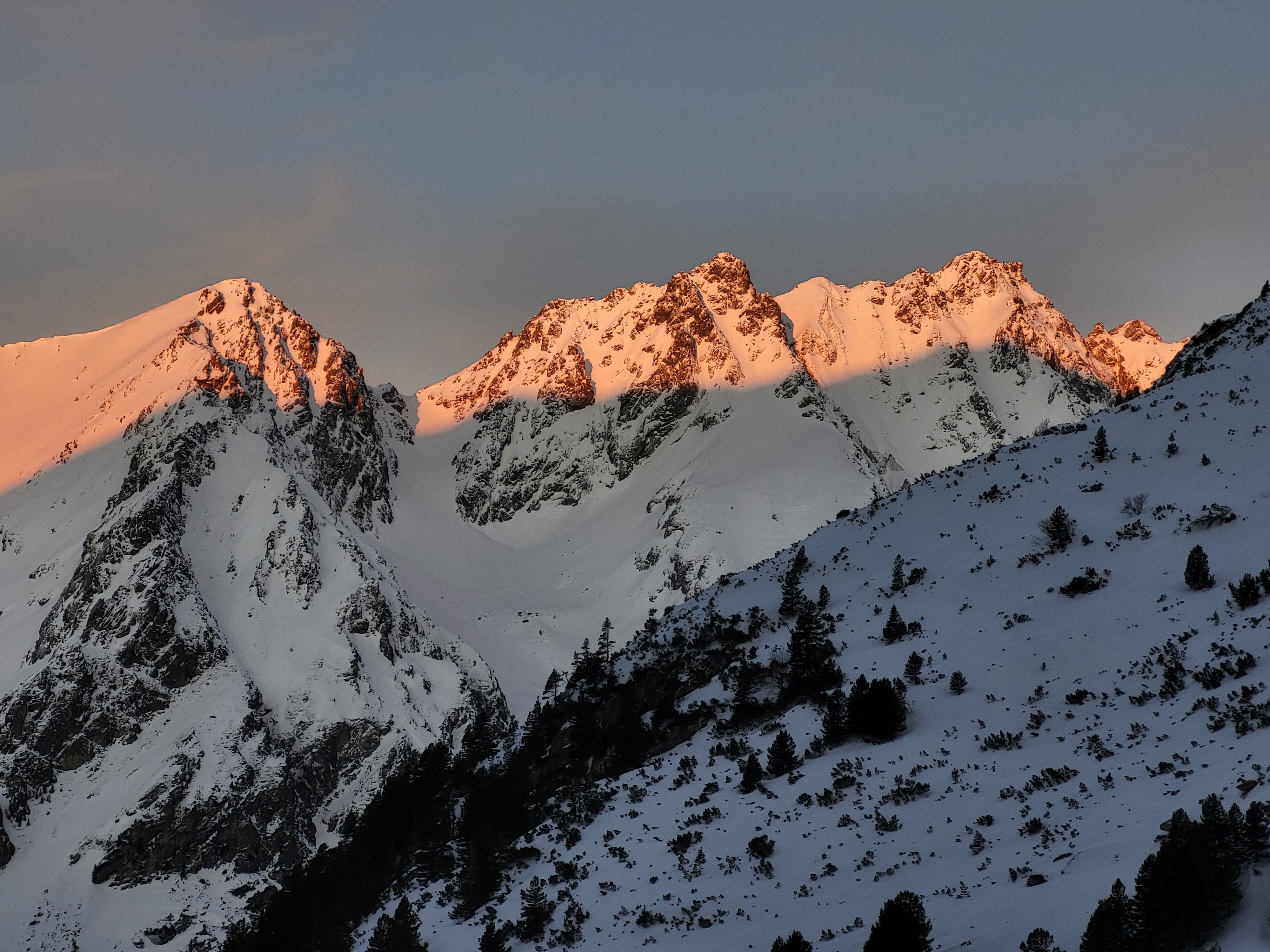 ZADANIA
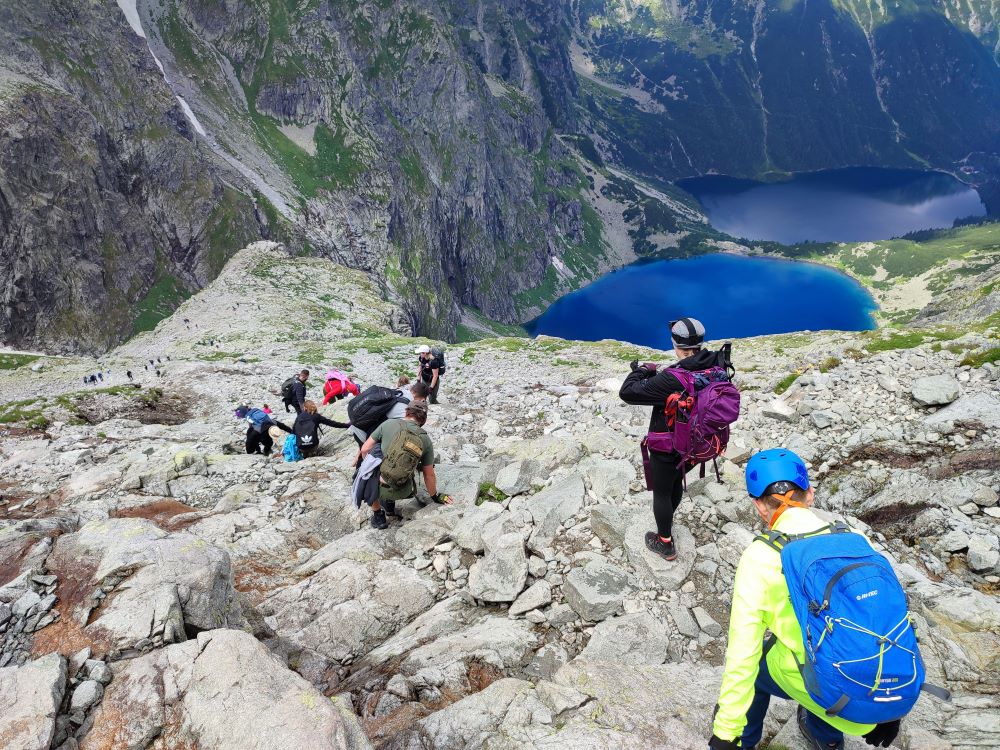 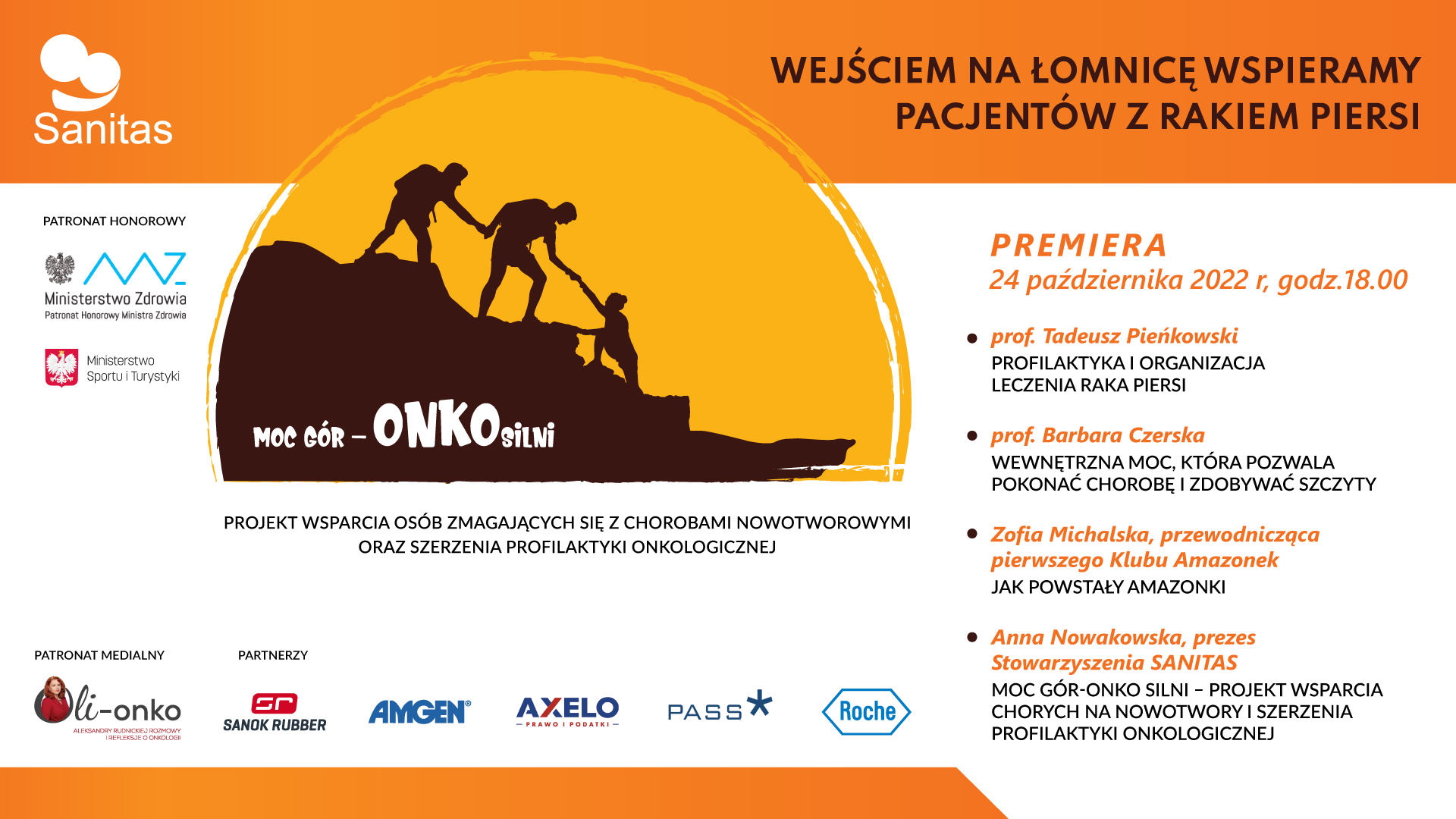 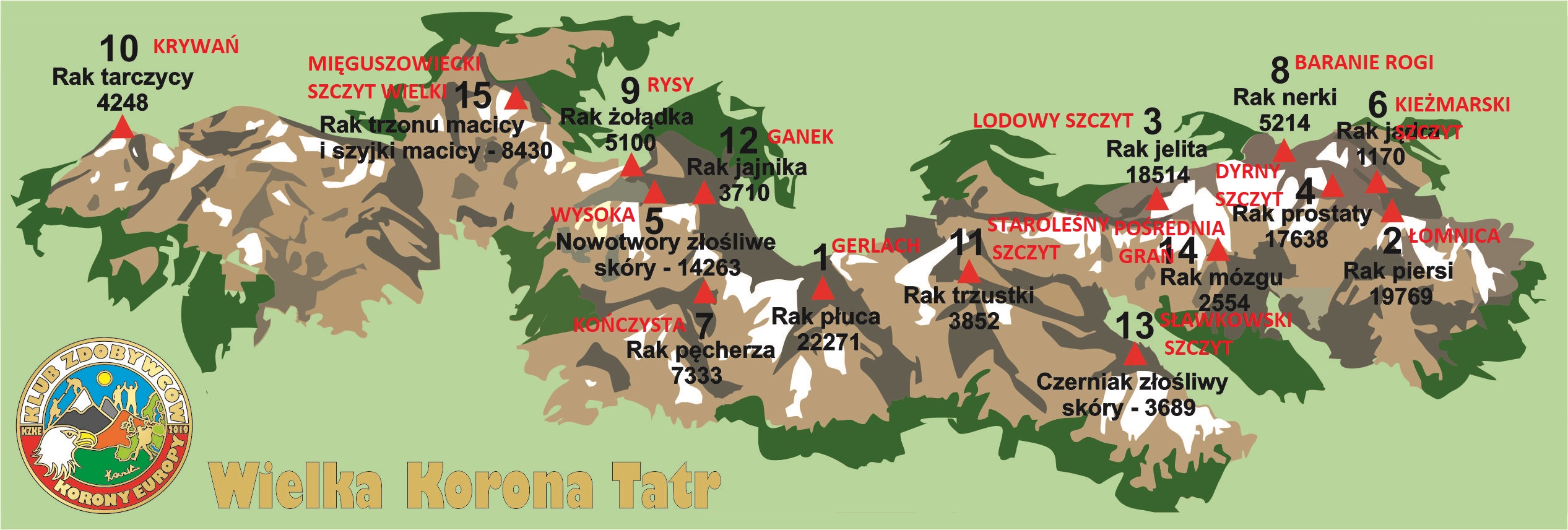 ZDOBYCIE WIELKIEJ KORONY TATRWejście na szczyt było wyrazem wsparcia i daniem nadziei na wyzdrowienie pacjentom z określonym nowotworem.
Wybór szczytu był związany z  korelacją jego wysokość z liczbą pacjentów, u których rocznie 
jest diagnozowany  dany  nowotwór.  Im wyższy szczyt tym większa zachorowalność.
ZDOBYLIŚMY 15 SZCZYTÓW  TATR POLSKICH I SŁOWACKICH
LICZBA ZACHOROWAŃ - SZCZYTY
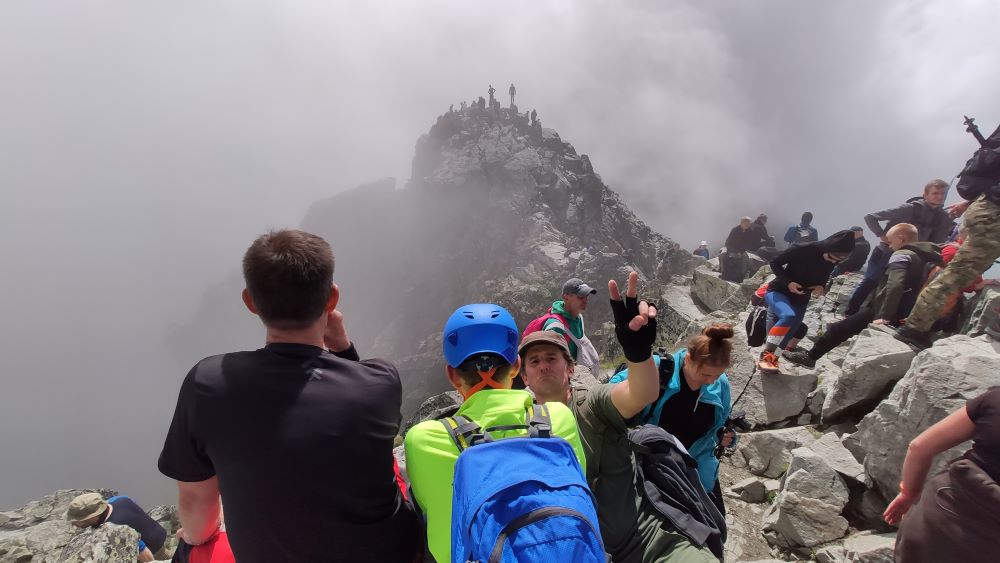 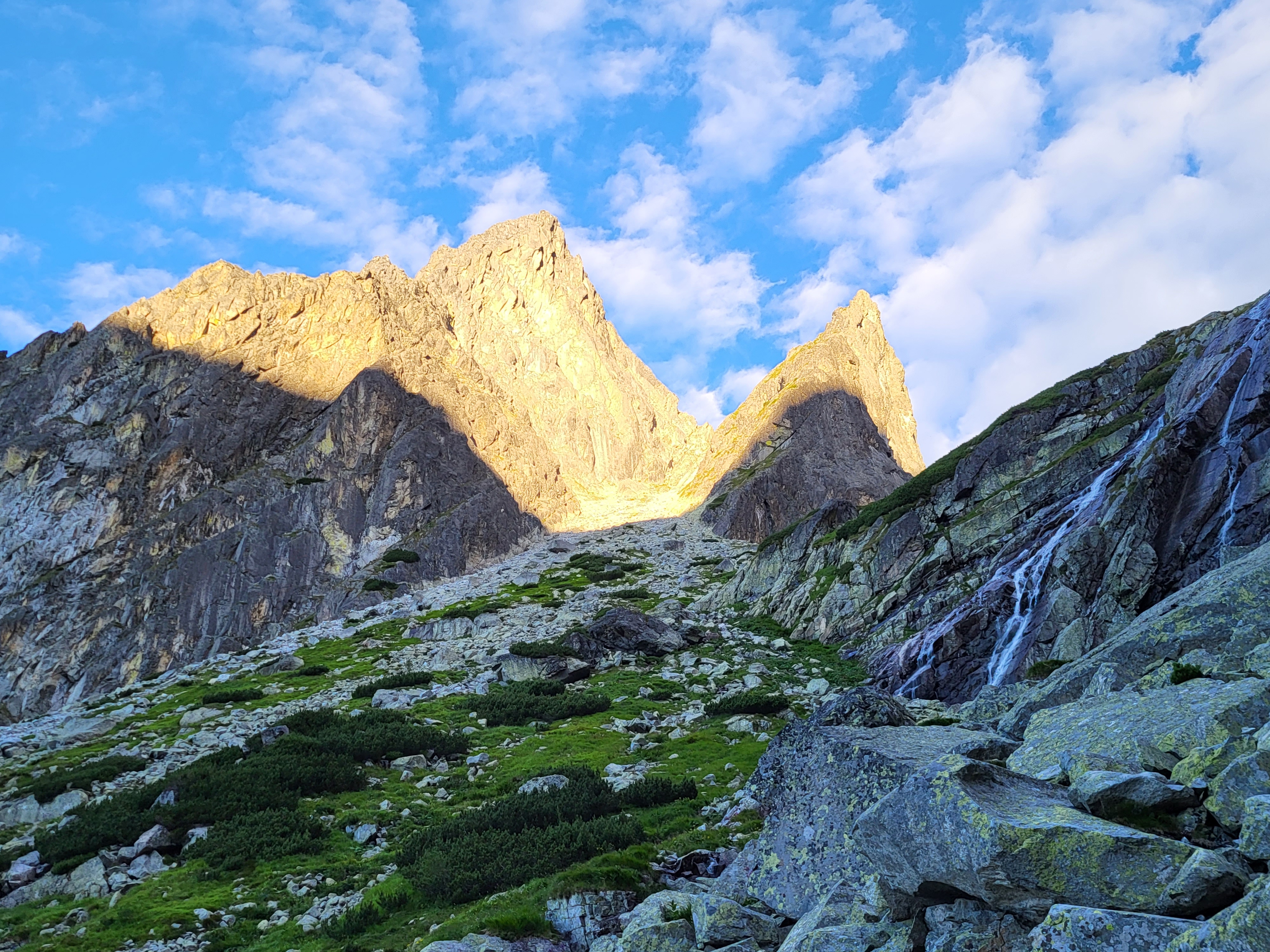 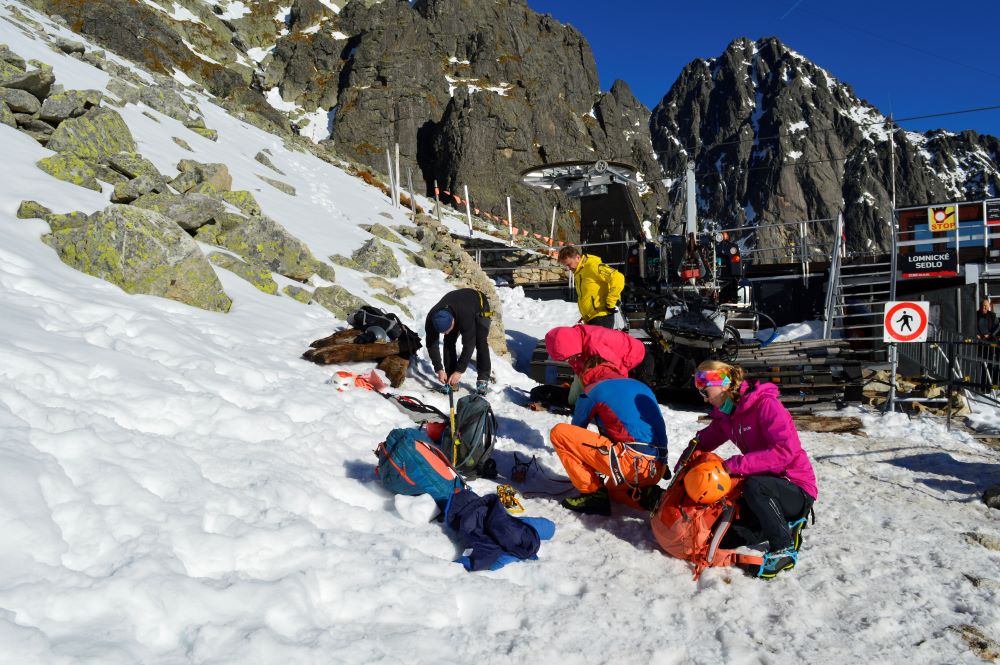 ORGANIZACJA PROJEKTU
Dlaczego Tatry ? Niewielka odległość, co minimalizuje koszty. Jest również promocją Karpat oraz aktywnego stylu życia, spędzania czasu na łonie natury. 
Dlatego Wielka Korona Tatr ? Jednak było to wyzwaniem, pokonywaniem granic swoich możliwości, zmierzenie się z trudnościami, wysiłkiem oraz przełamywaniem lęku i słabości.  
W skład Wielkiej Korony Tatr wchodzi 15 szczytów, z których 11 szczytów  wymaga przewodnika.
Na szczyty wspinało się do 8 osób. 
Czas realizacji projektu to 2,5 roku.
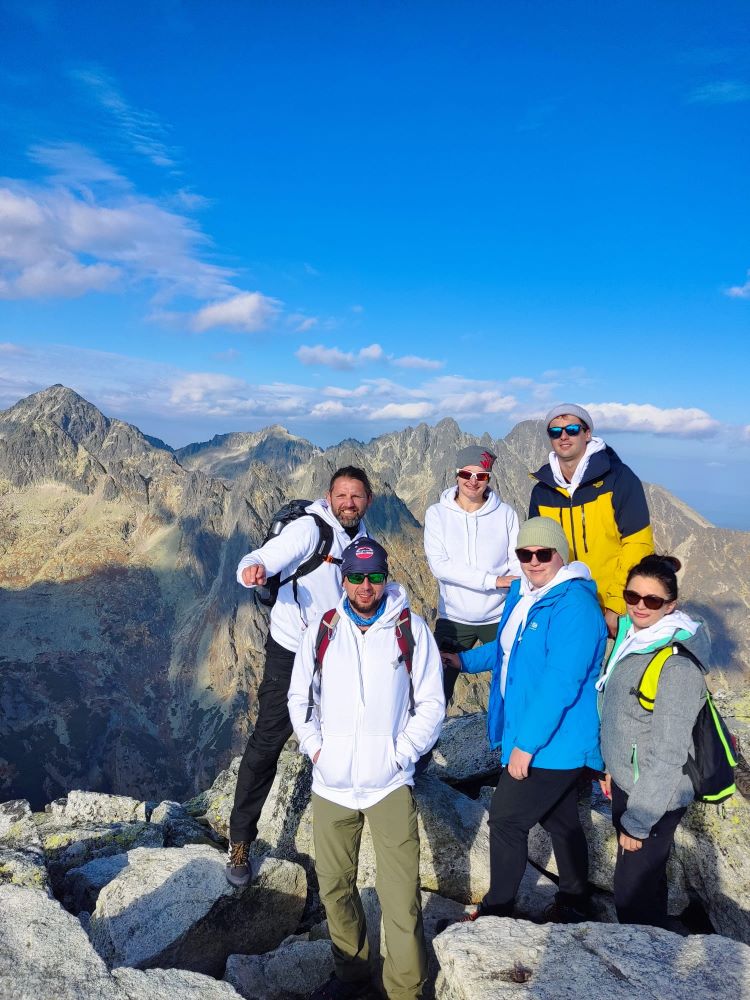 KAMPANIA PROFILAKTYKI NOWOTWORÓW
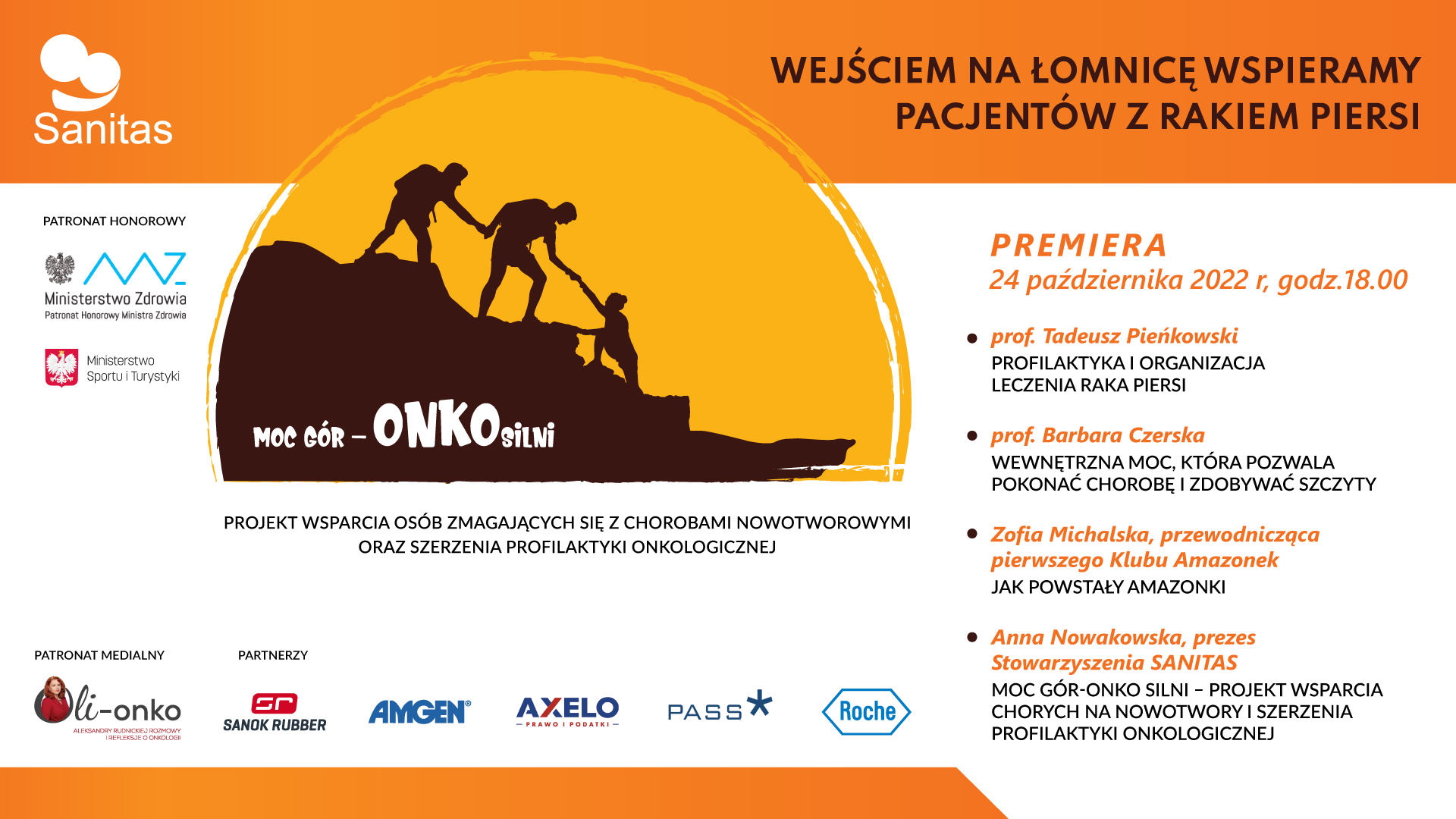 KAMPANIA PROFILAKTYKI NOWOTWORÓW
Kampania była prowadzona na:
platformie medialnej Aleksandry Rudnickiej oli-onko  -  vlog, You Tube, Facebook,  czasopismo Hematologia dla Pacjenta
social mediach SANITAS -  strona internetowa,  You Tube, Facebook
social mediach współpracujących z nami organizacji
Liczba nagranych rozmów  z ekspertami, liderami  i pacjentami  24
powstała baza wiedzy o profilaktyce  i leczniu nowotworów
Liczba wejść na social media oli-onko, SANITAS 32000
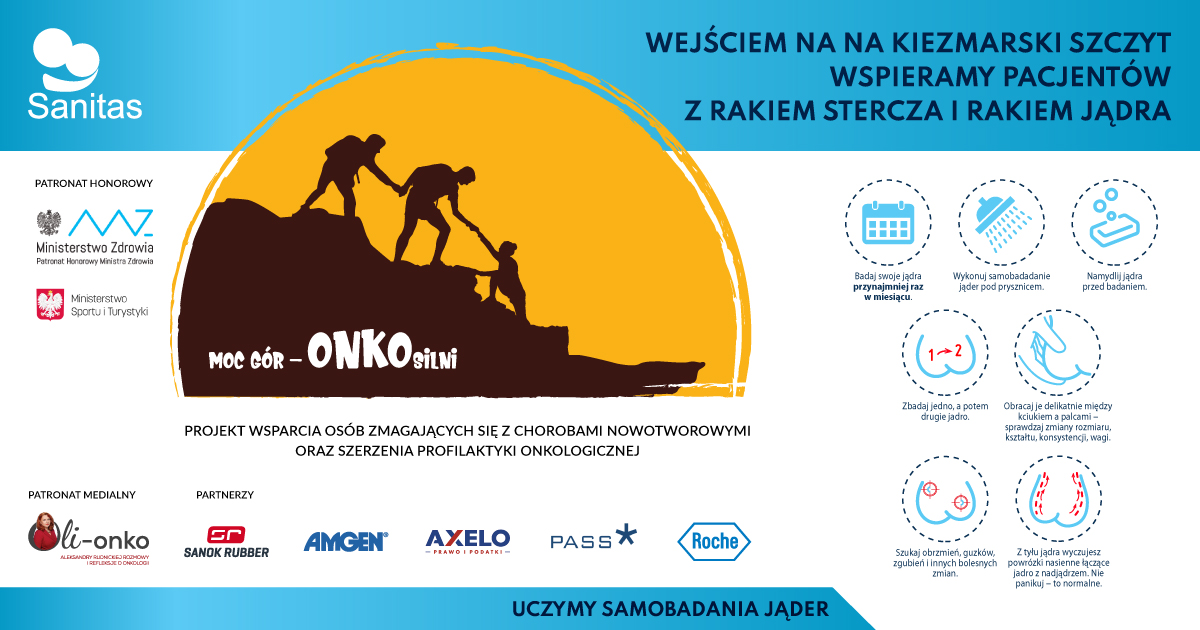 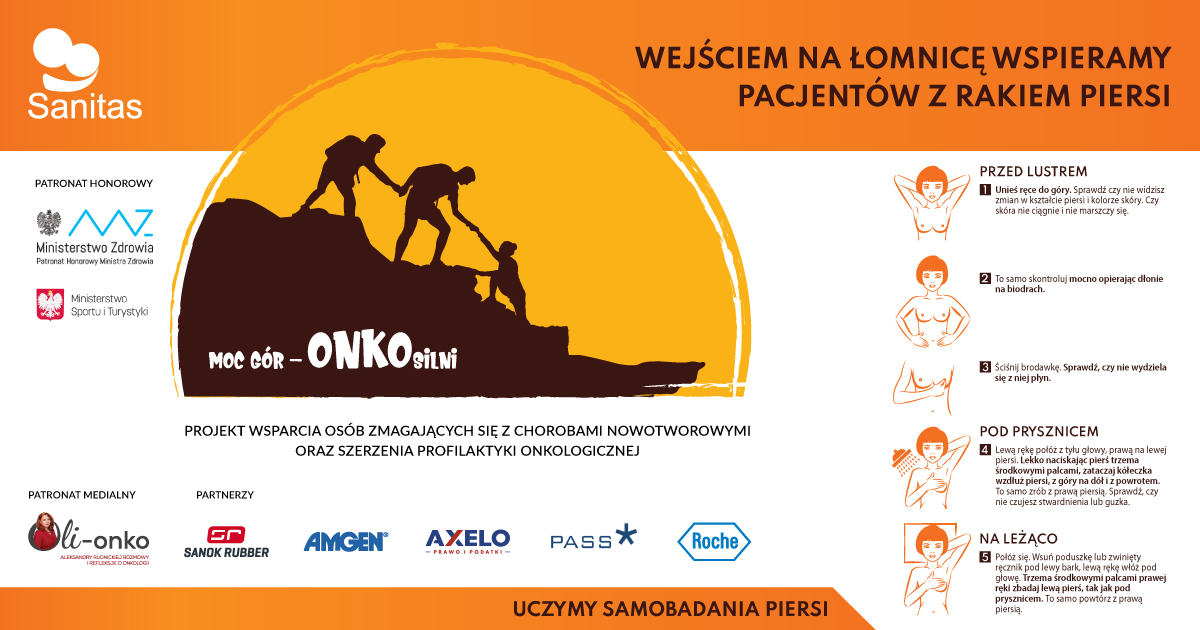 PATRONI – SPONSORZY – PATRONAT MEDIALNY
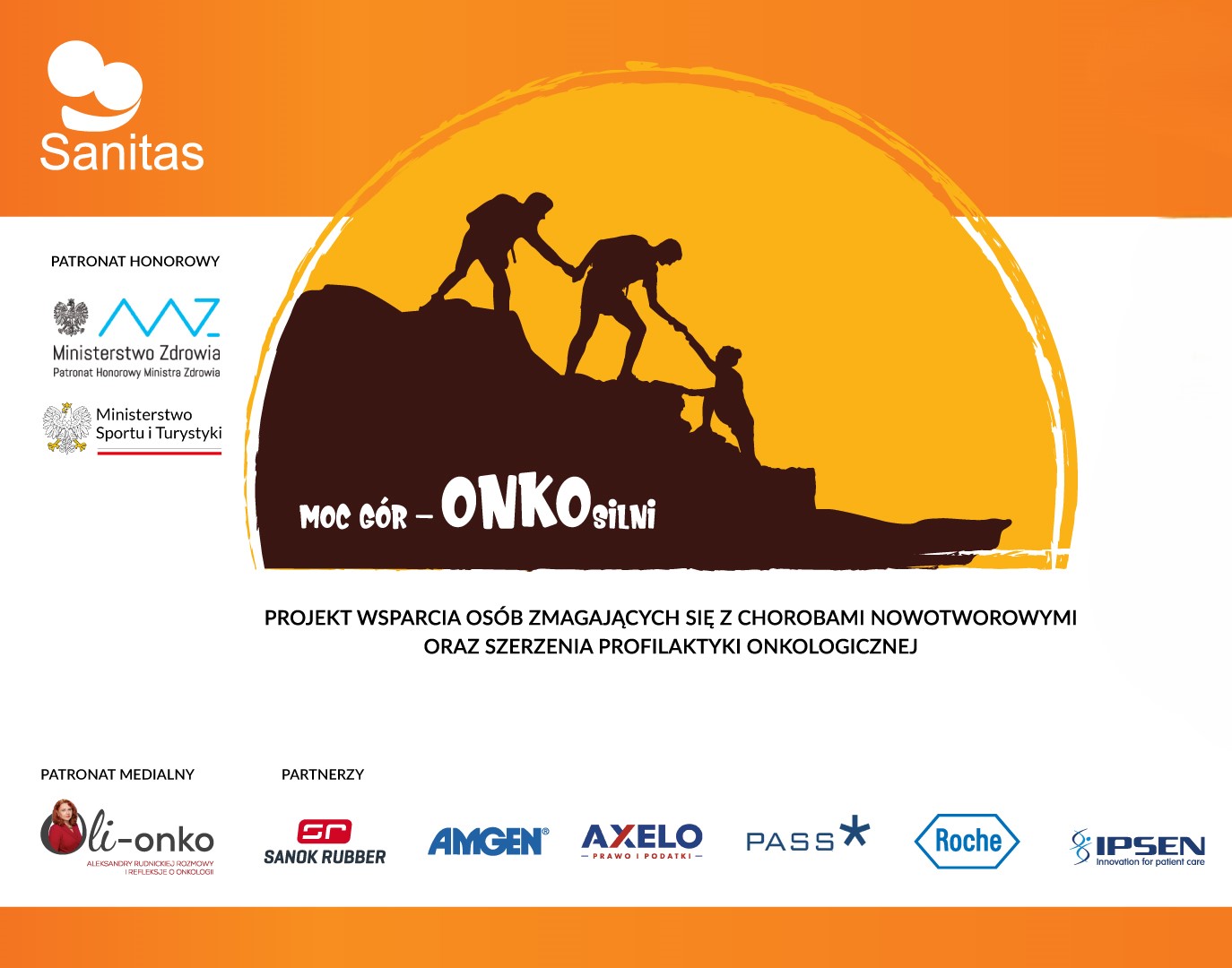 PATRONI PROJEKTU
Ministerstw Zdrowia
Ministerstwo Sportu i Turystyki

SPONSORZY
Firmy farmaceutyczne
Firmy różnych branż

PATRONAT MEDIALNY
oli-onko.pl
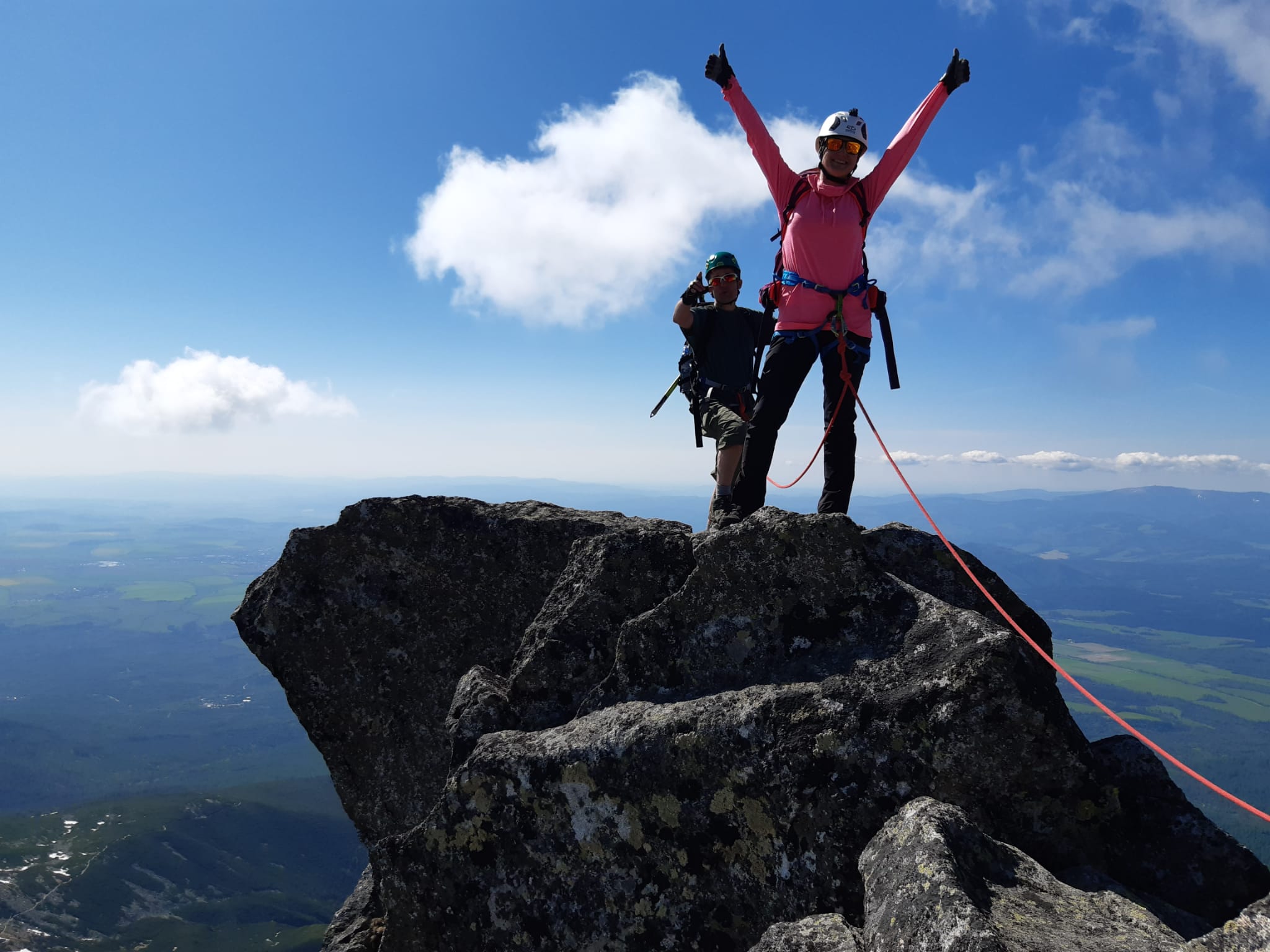 PODSUMOWANIE I PLANY NA PRZYSZŁOŚĆ
OSIĄGNIĘCIE CELÓW I REALIZACJA ZADAŃ
 zdobyliśmy  Koronę  Tatr, weszliśmy na wszystkie 15  szczytów
z każdego szczytu przesłaliśmy wsparcie  chorym na dany nowotwór i odwrotnie  - wiele osób kibicowało naszym  wysiłkom
przeprowadziliśmy kampanię edukacyjną profilaktyki nowotworów, z która dotarliśmy do xxx osób
KONTYNUCJA PROJEKTU  W INNEJ FORMULE
zamierzamy kontynuować projekt w formule, która będzie łatwiejsza, a przez to dostępna dla większej liczby osób
                    TRZY KROKI DO ZDROWIA
                      górskie wyprawy po zdrowie